farewell
Izzy o’brien
From Hydration to Hygiene: Goodbye Pedialyte, Hello Listerine.
16  | February  |  2023
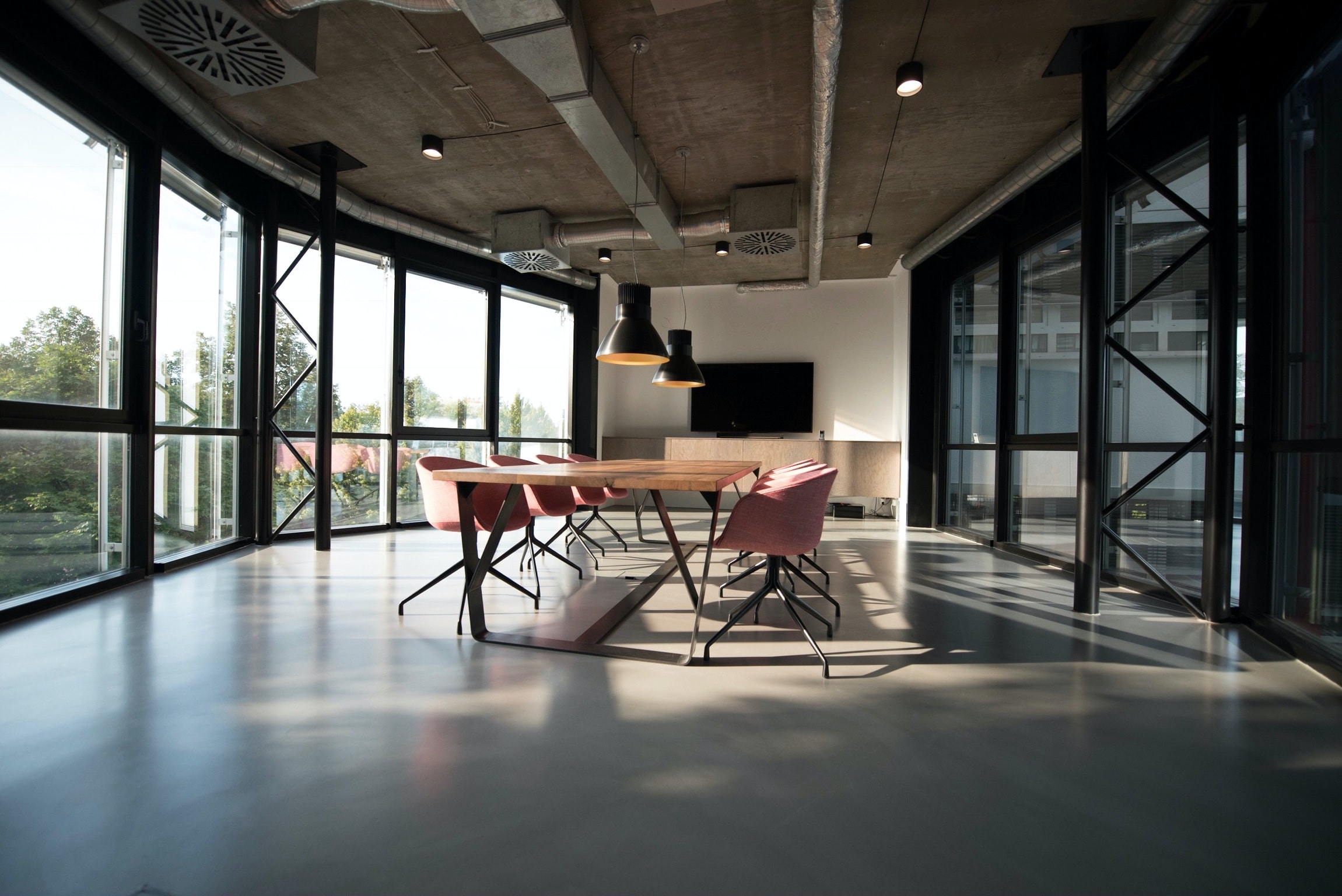 There once was a gal named Izzy
A Pedialyte ABM oh so busy
She managed the powder, the budget too
And organic social content, through and through
From Hydration to Hygiene  |
22-Feb-23
|    2
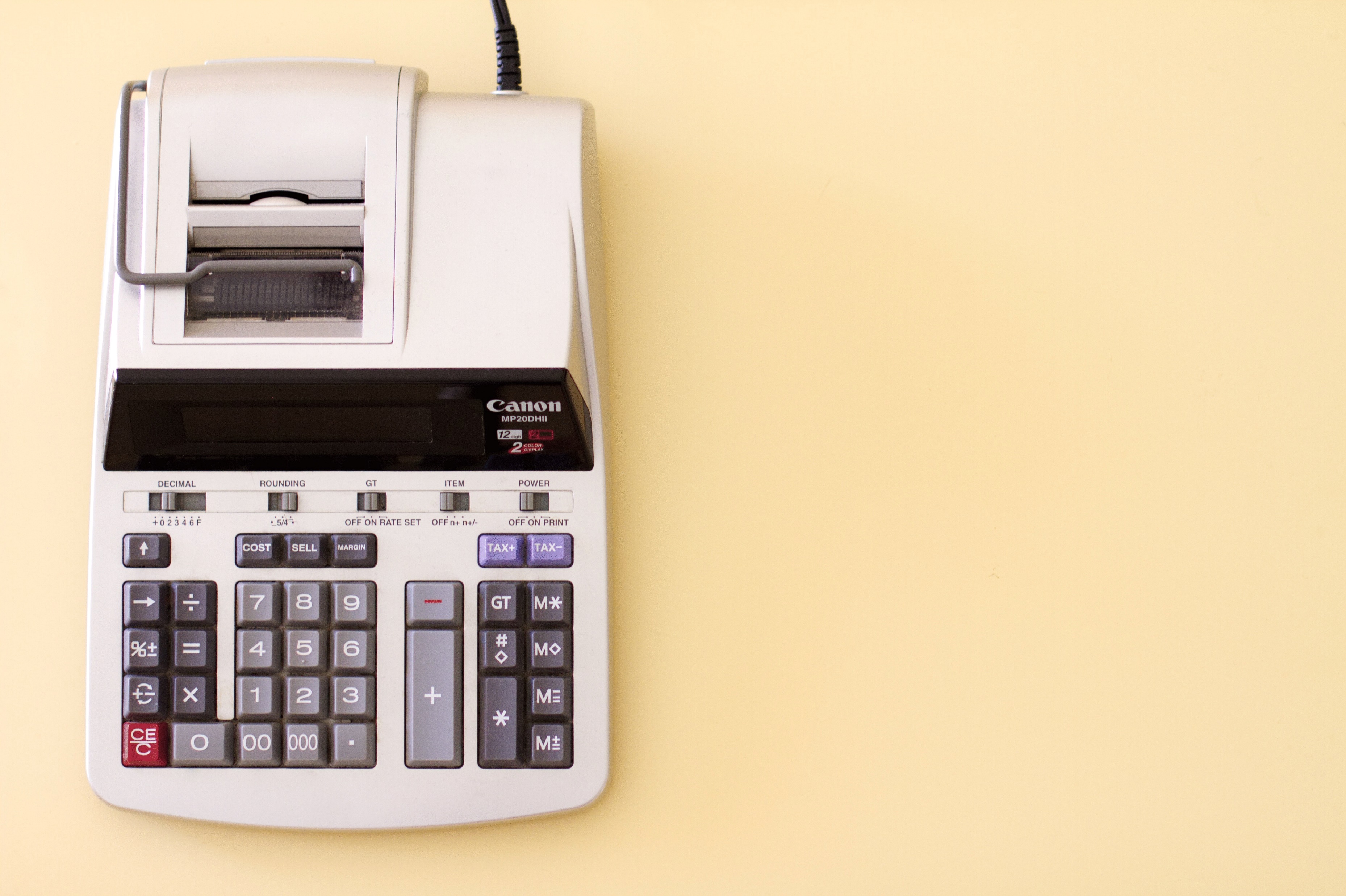 With her skills, the budget was always right
She managed powder supply and kept it tight
Izzy mastered powders in the consumption deck
And without her here, Tom might be a wreck
From Hydration to Hygiene  |
22-Feb-23
|    3
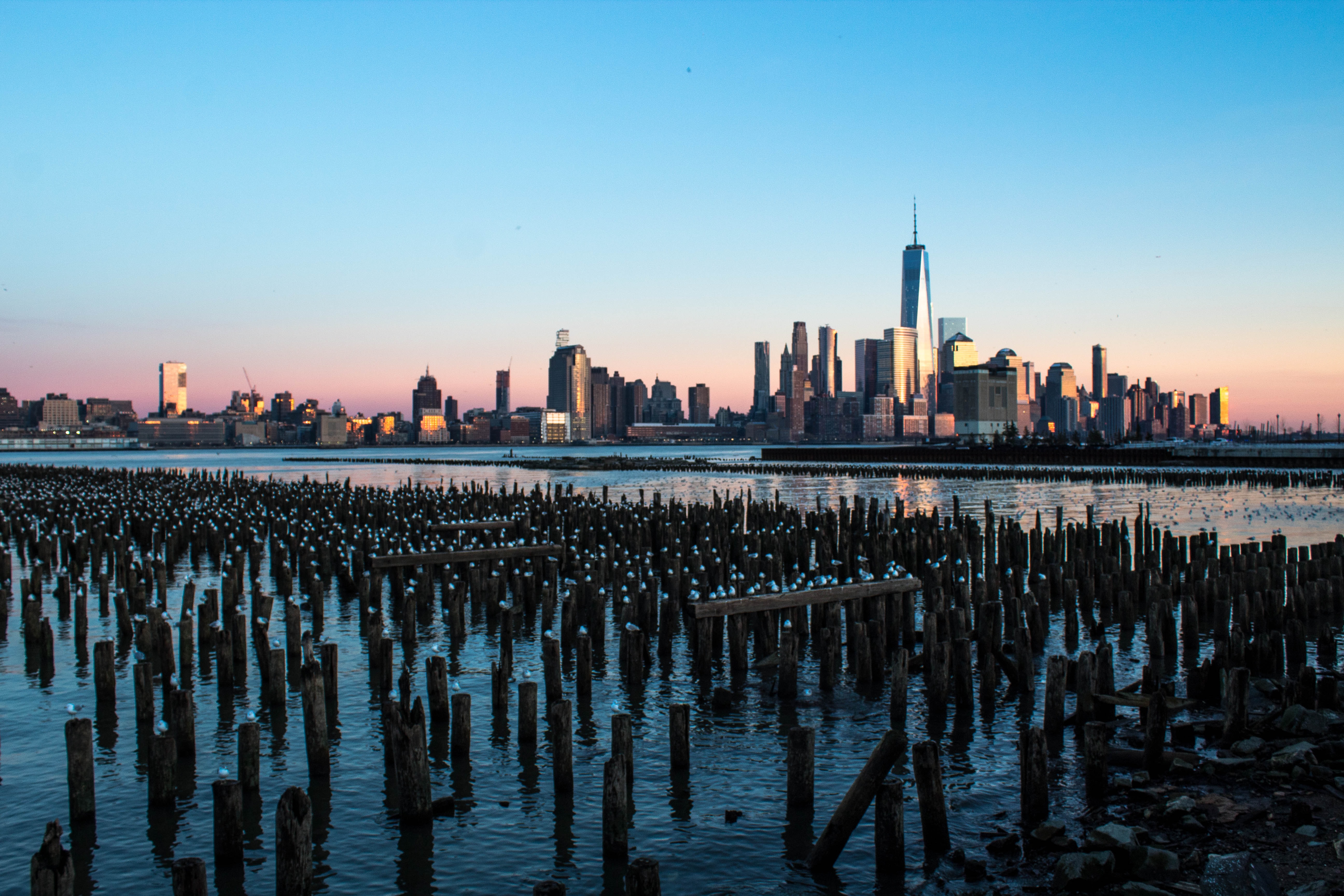 She’s lived across Arkansas, Florida, and North Carolina
But now she's moving, oh what a drama
To the land of the Sopranos and Jersey Shore
Where the turnpike tolls and the accents roar
From Hydration to Hygiene  |
22-Feb-23
|    4
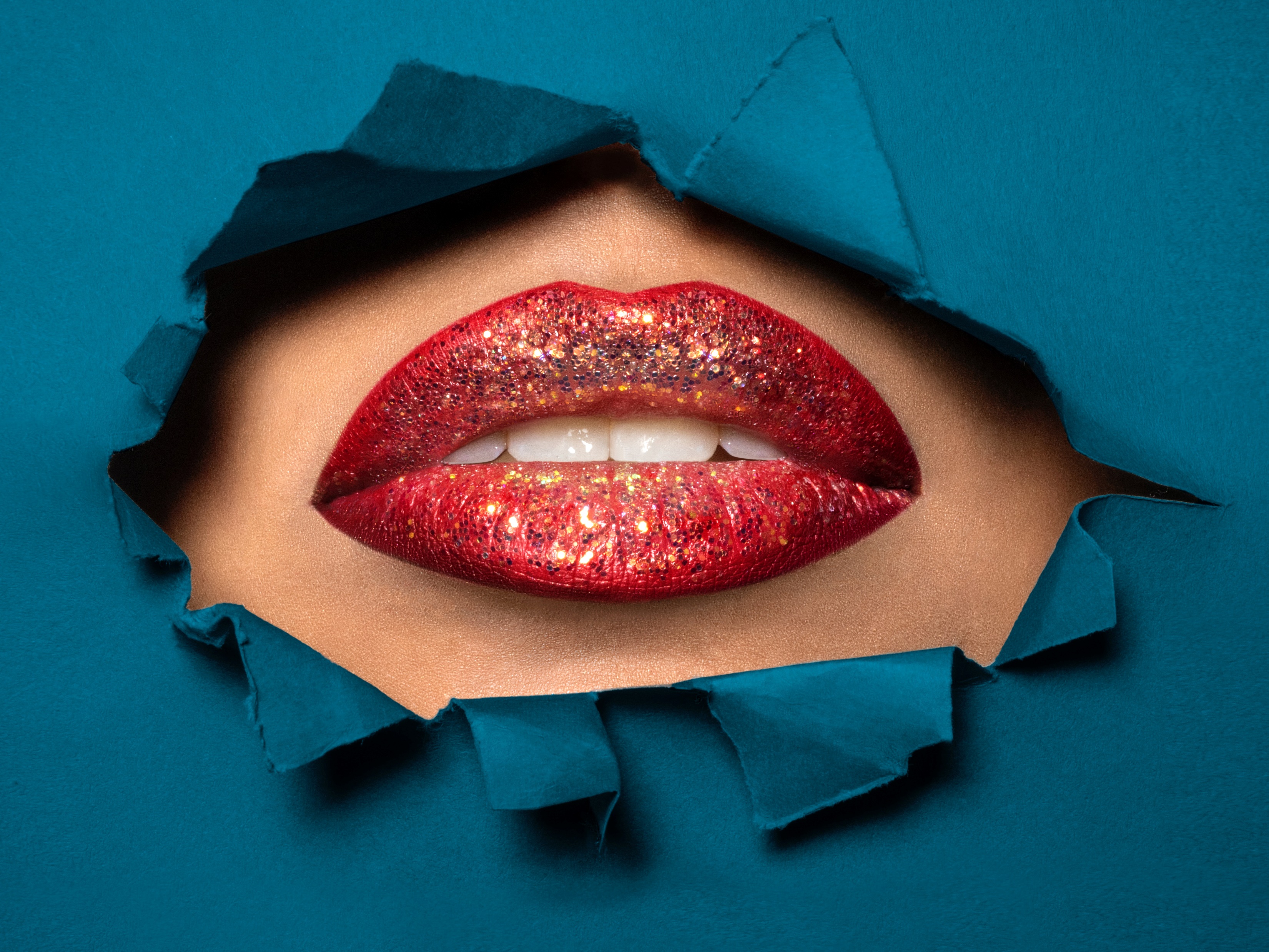 But don't worry, dear Izzy, you'll fit right in
With your expertise in hydration, you're sure to win
You'll make the Garden State a healthier place
One electrolyte-infused smile on each face
From Hydration to Hygiene  |
22-Feb-23
|    5
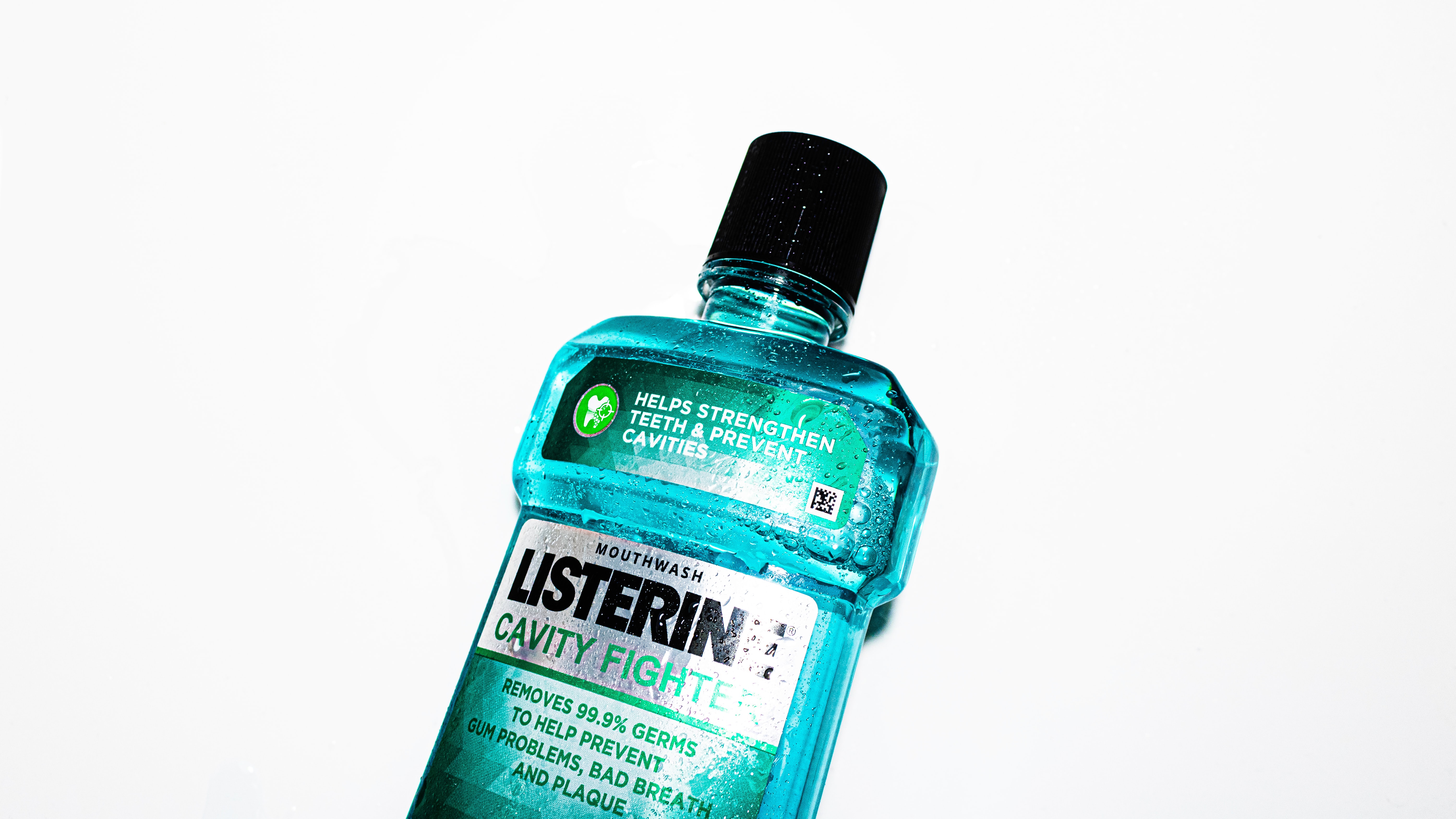 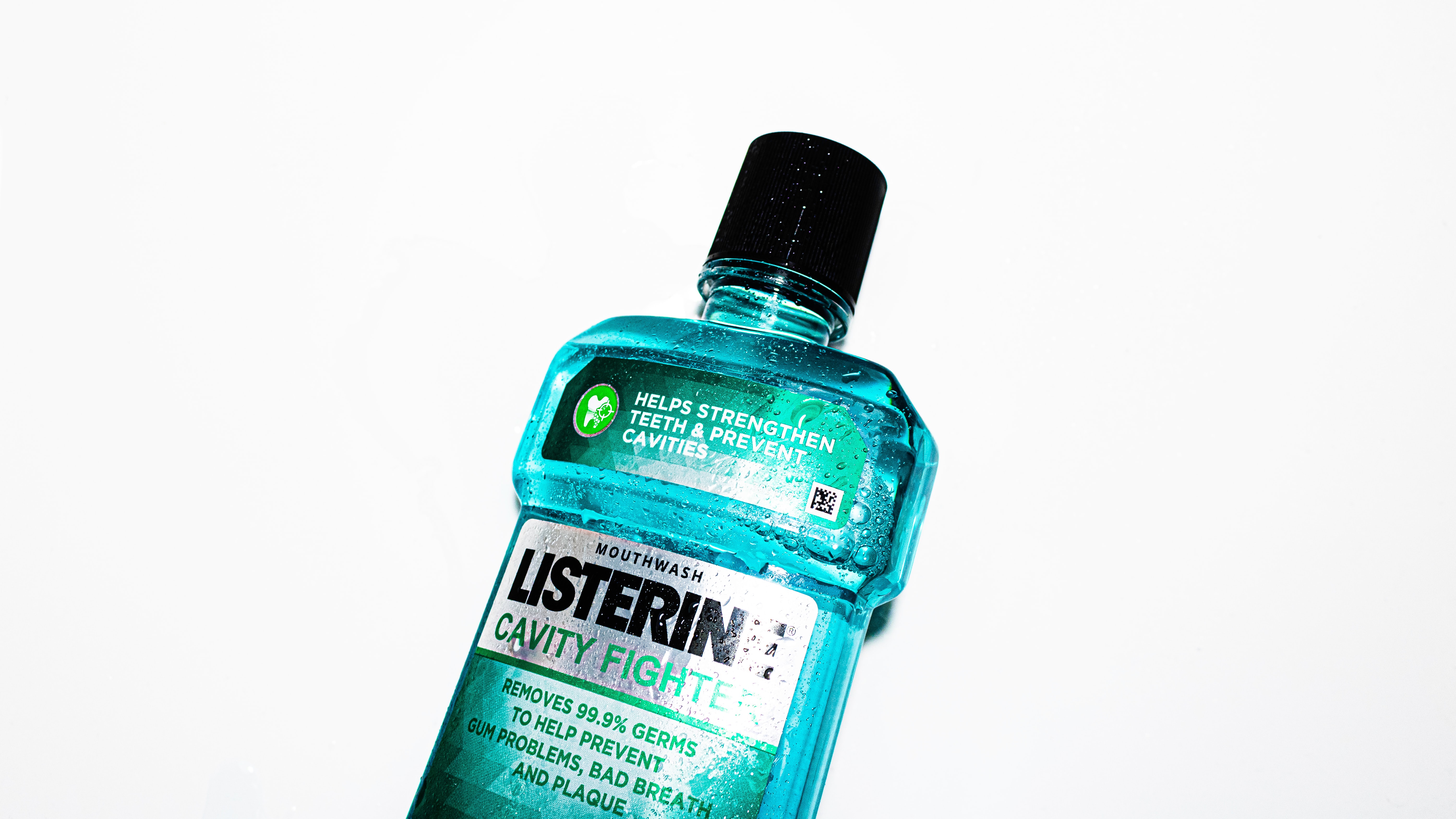 Your Pedialyte team will miss you so
And Listerine's lucky, I bet they already know
Izzy is an excellent ABM, clever and smart
With her on board, the Listerine brand will be a work of art
From Hydration to Hygiene  |
22-Feb-23
|    6
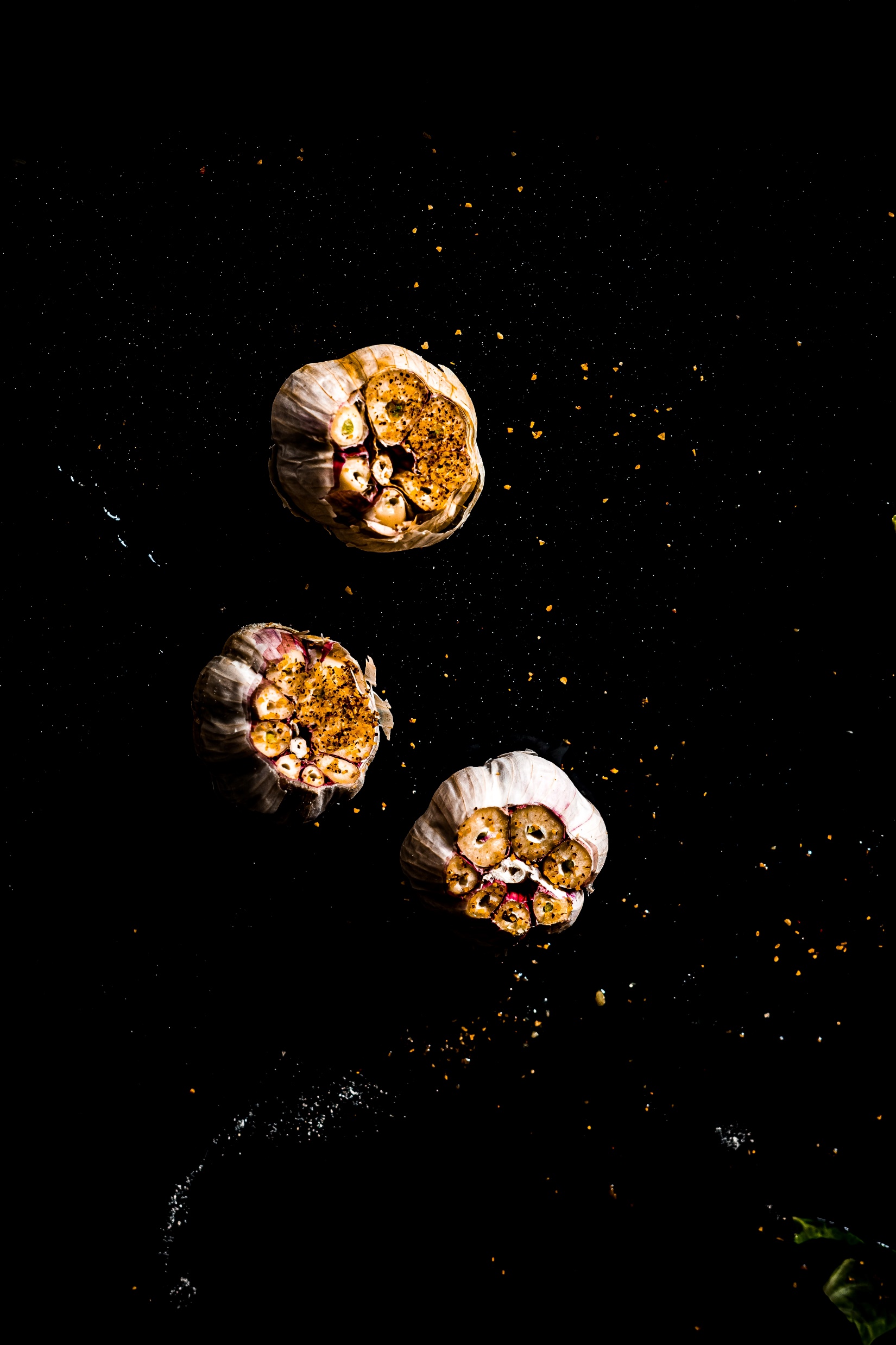 She'll make sure all mouths stay fresh and clean
At Listerine, Izzy will become a true hygiene queen
From morning coffee to garlic and spice
You know Izzy will be giving great Listerine usage advice
From Hydration to Hygiene  |
22-Feb-23
|    7
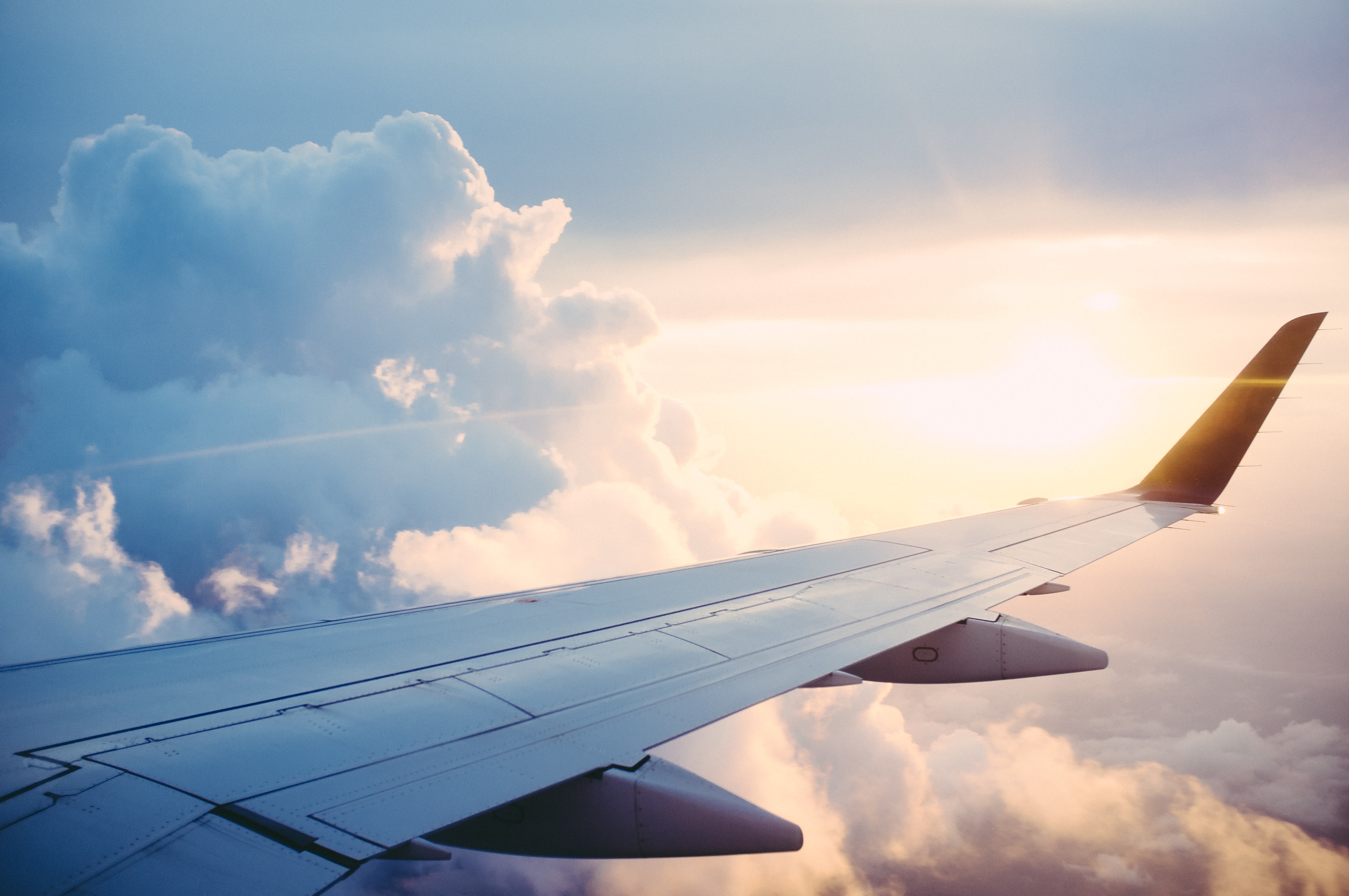 So farewell, dear Izzy, we'll miss you so
But we know you'll shine, wherever you go
Listerine will be in great hands
Even though we all wish you were still here in our Ohio lands
From Hydration to Hygiene  |
22-Feb-23
|    8
Thank you